Introduction to the Center of Excellence for African Swine fever Genomics
Dr. Douglas Gladue 
Director Center of Excellence for ASFV 
Senior Scientist USDA – Plum Island Animal Disease Center 
Scientific Director - GARA 
Treasurer –  World Society of Virology
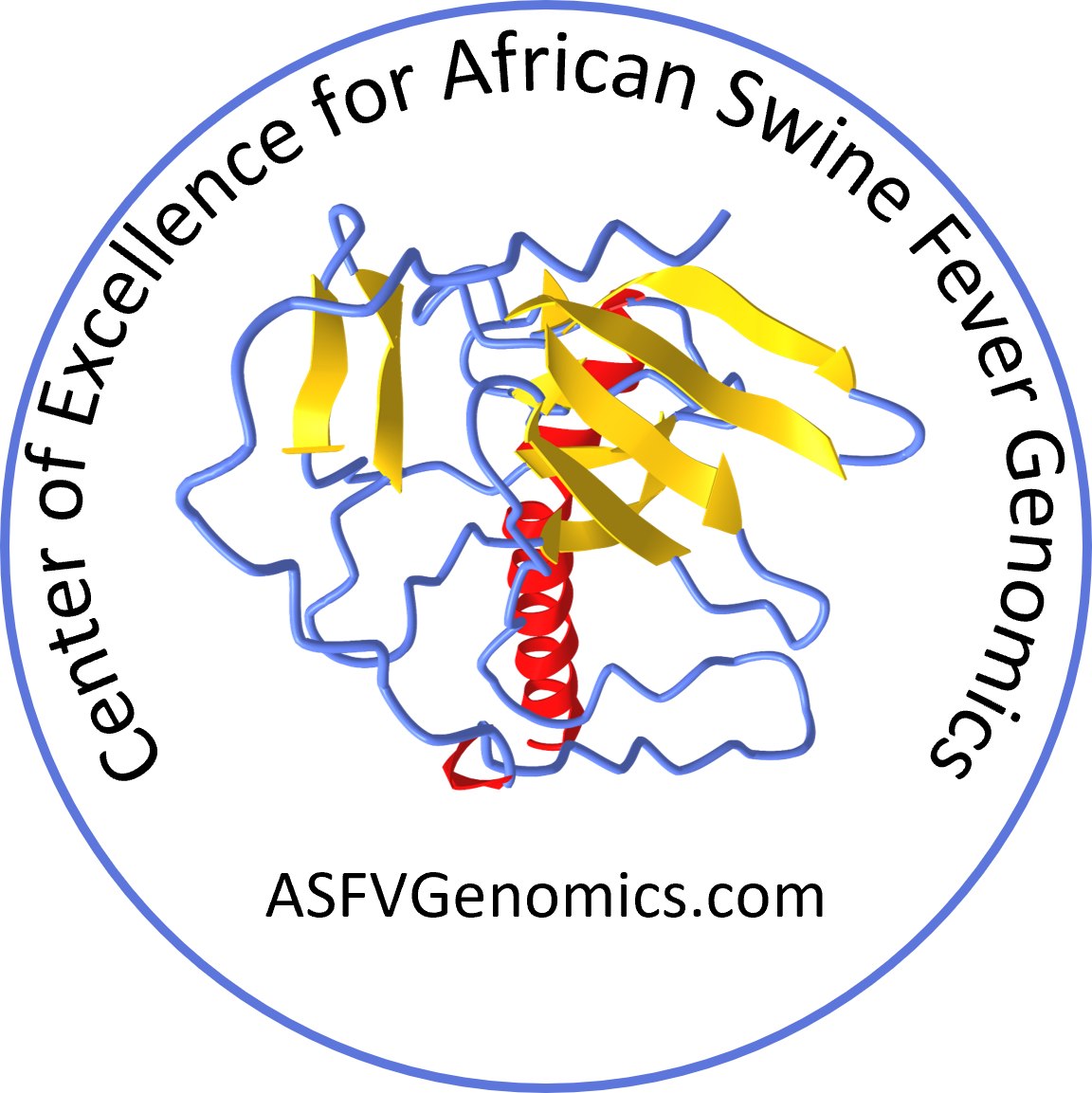 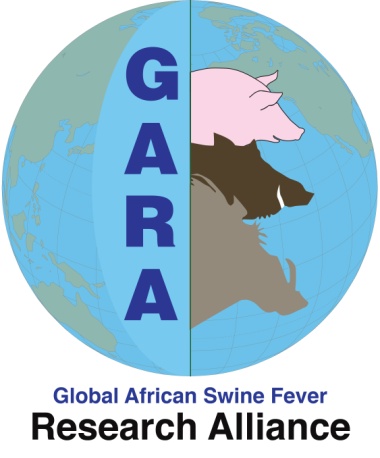 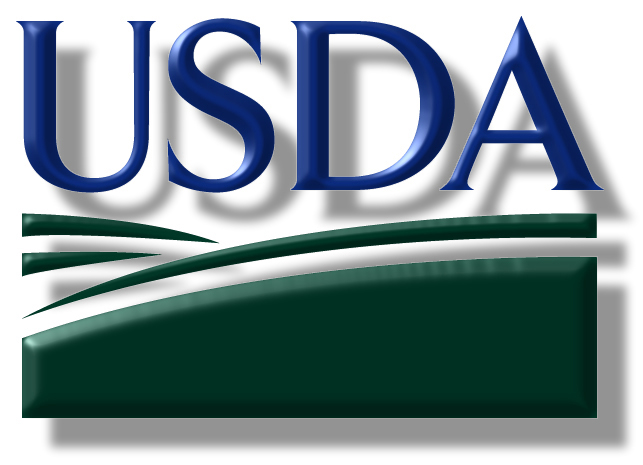 COE: Solving ASFV Community Problems
Stand Up by ASFV group at PIADC 
Community Driven: Suggestions welcome 
MOU for partnerships is pending approval 
One stop automatically updated ASFV protein database
Information on individual ASFV proteins in one place 
Continuous update linking new publications 
Structure predictions for all ASFV proteins 
Georgia structures finished
Variant proteins from other isolates coming soon 
Online sequencing platform 
Collaboration with Paolo Ribeca ( funded, expected Beta Launch Soon) 
Repository of well characterized ASFV isolates for distribution
Relies on GARA members to allow there characterized strains to be distributed freely
Standardization of ASFV studies
Pathogenesis
Vaccine Efficacy and Cross-Protection
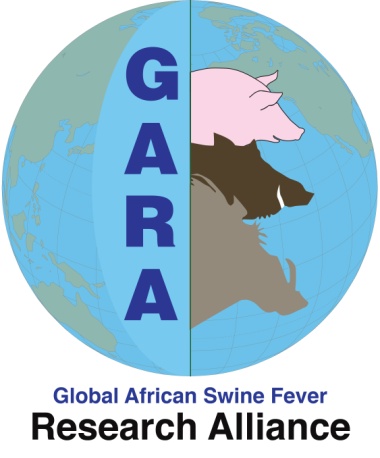 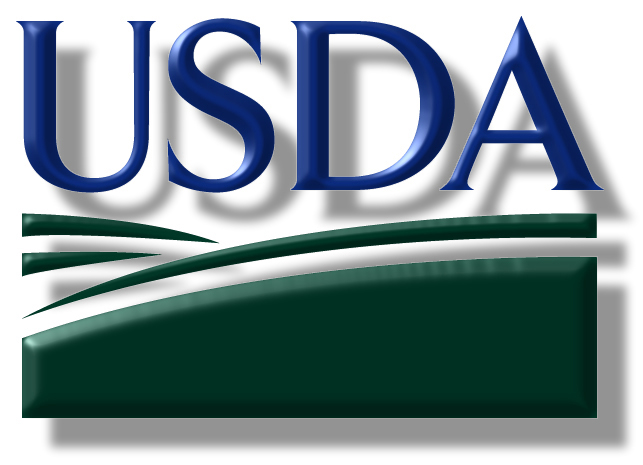 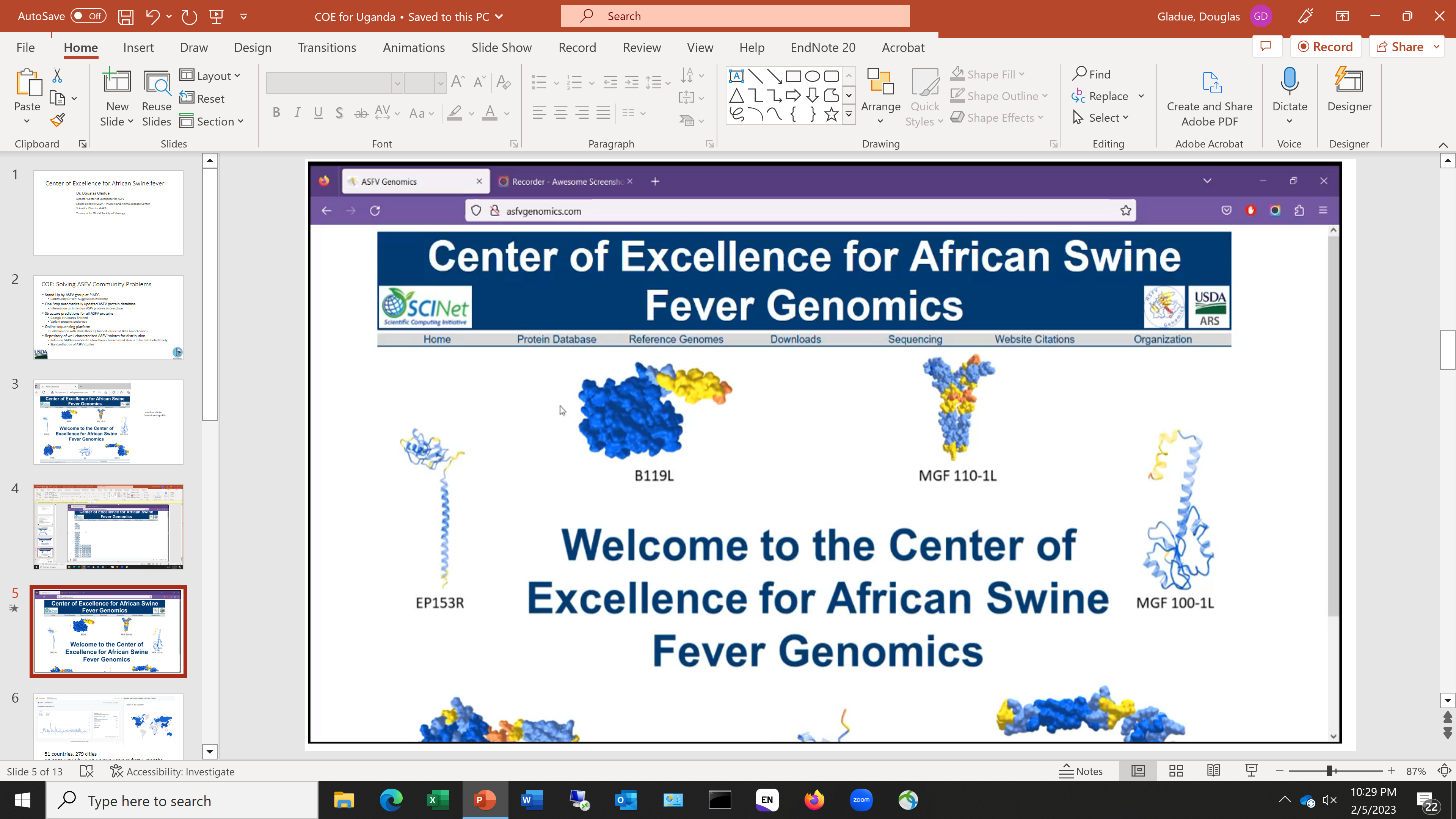 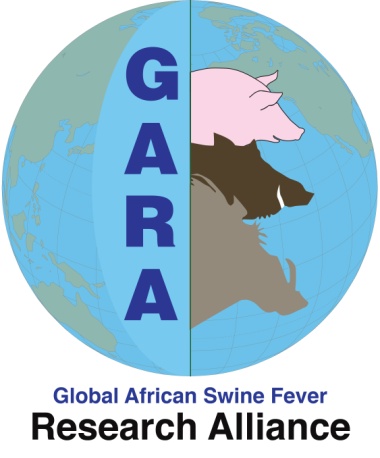 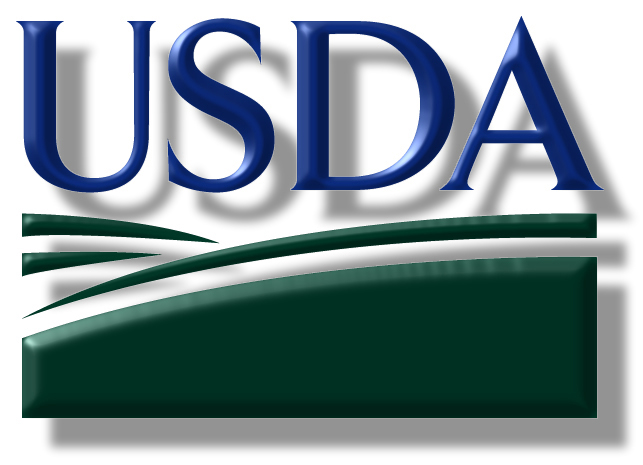 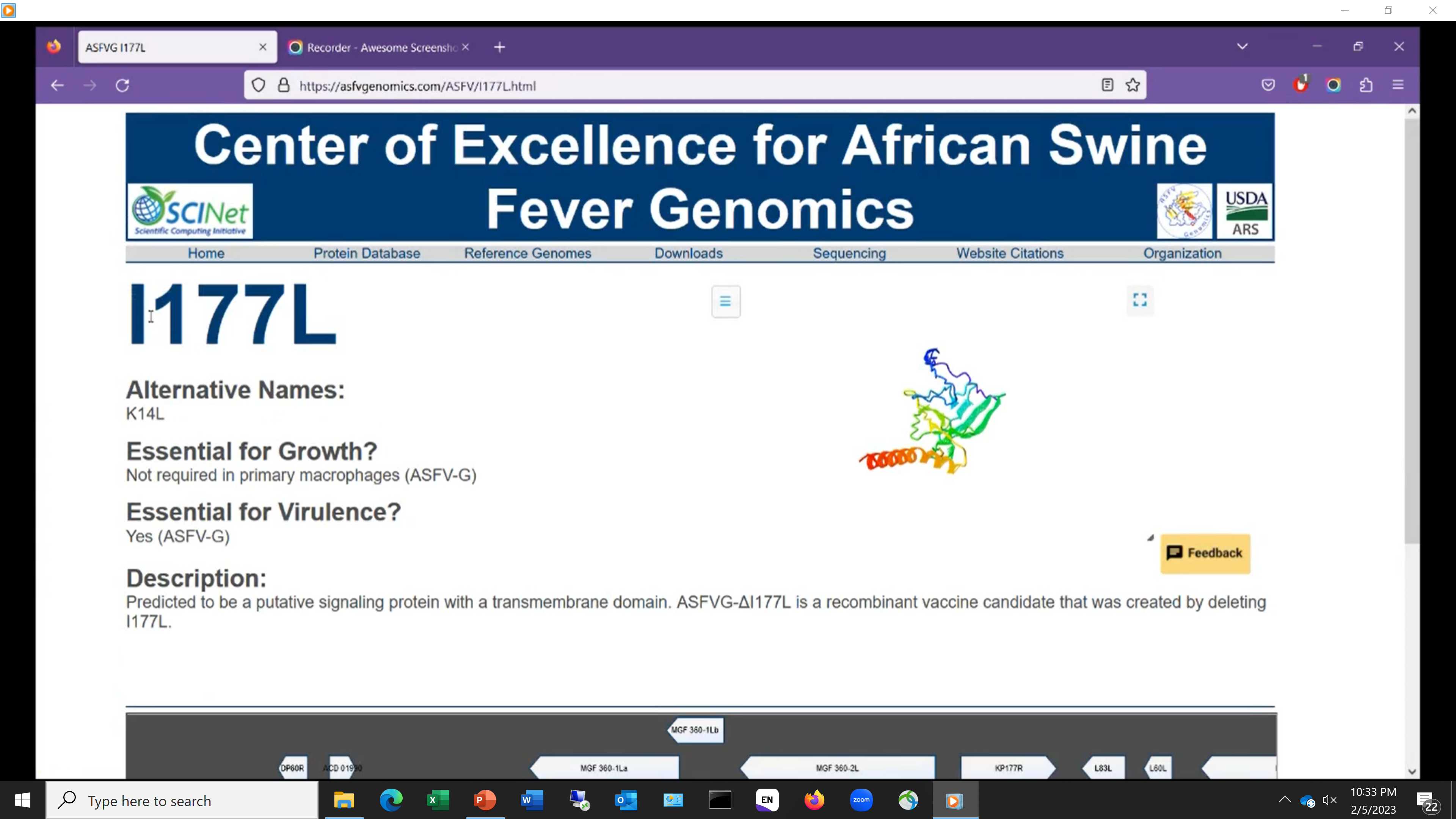 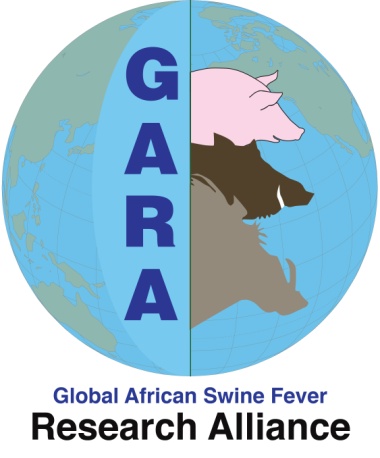 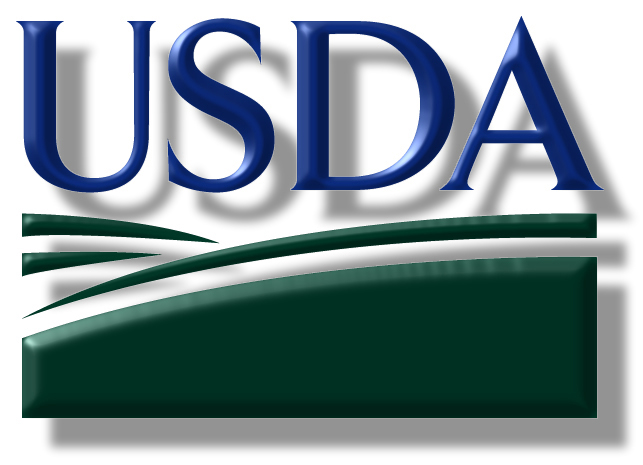 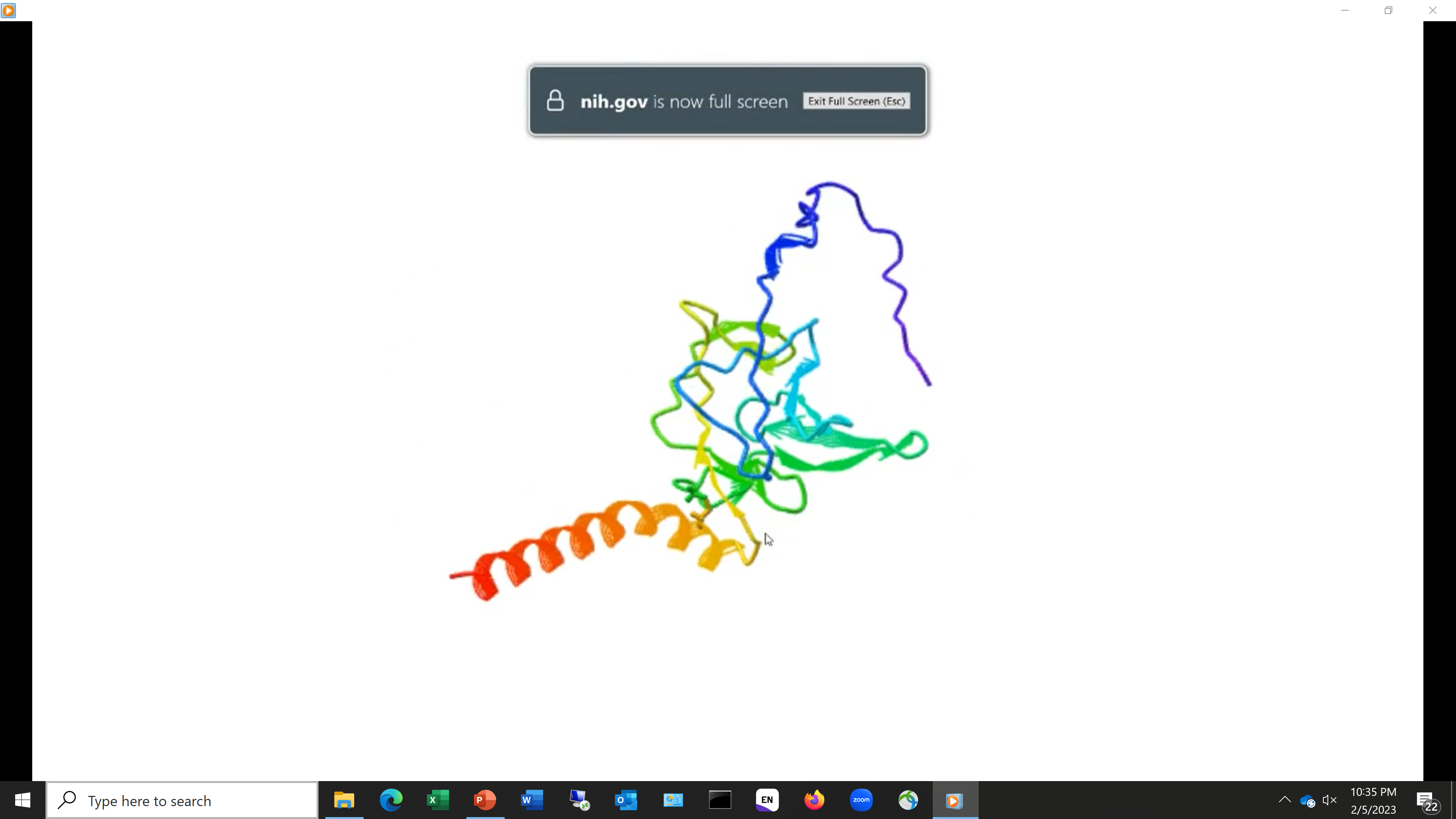 Rotate and view each protein structure
Future features
Overlapping structures of protein variants from other isolates
Ability to highlight potential immune epitopes
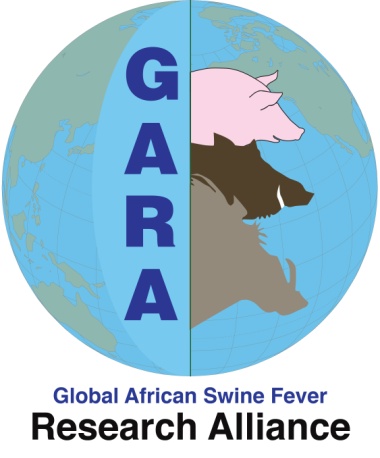 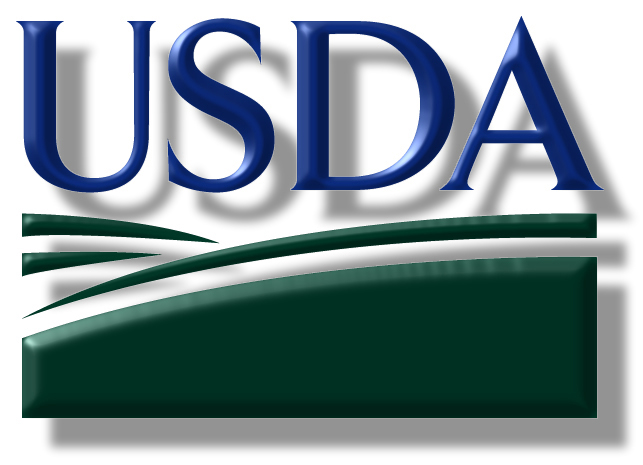 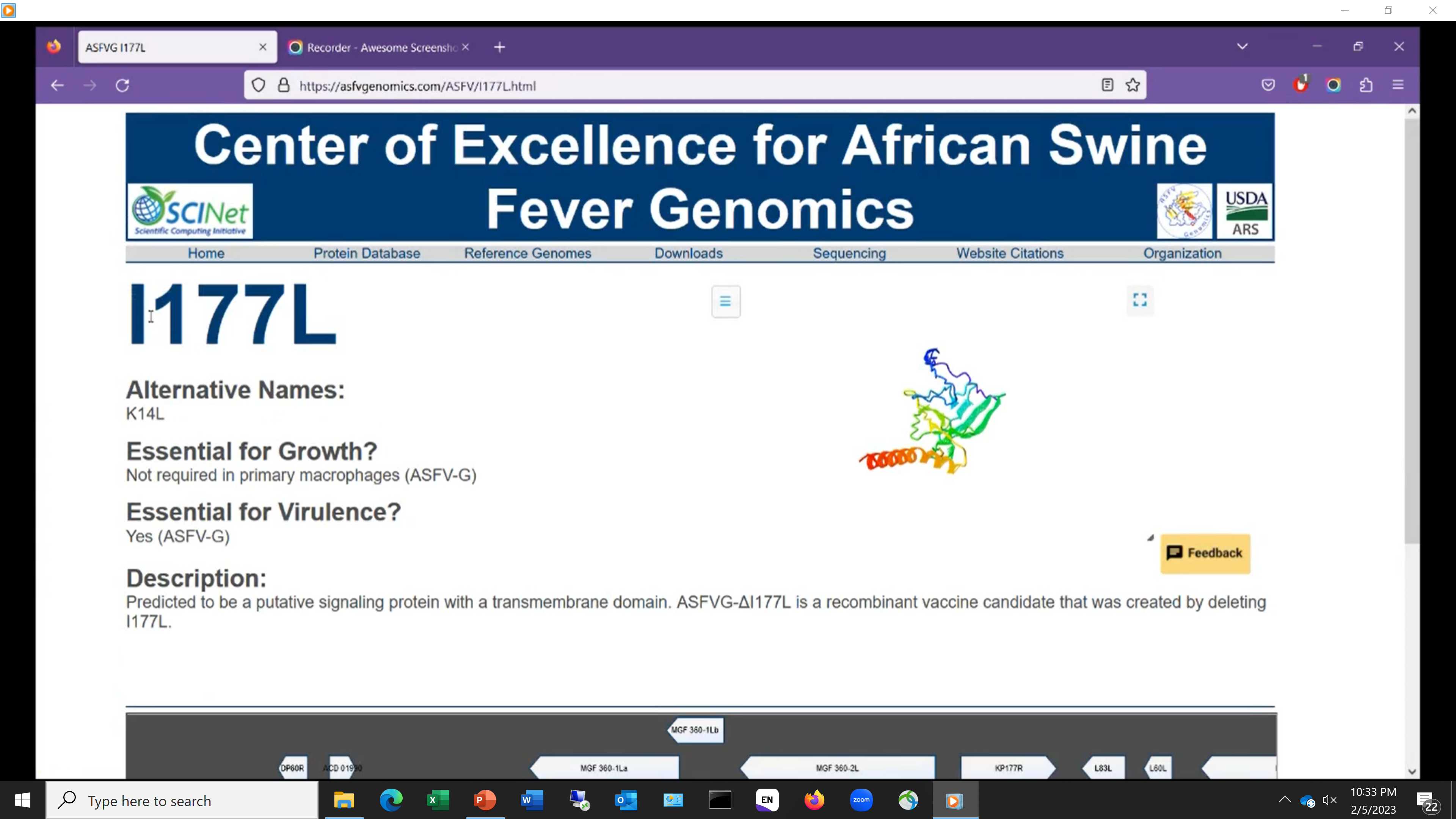 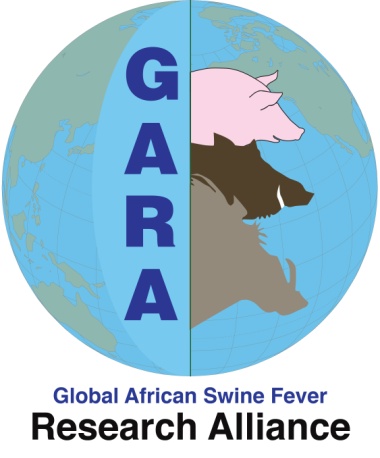 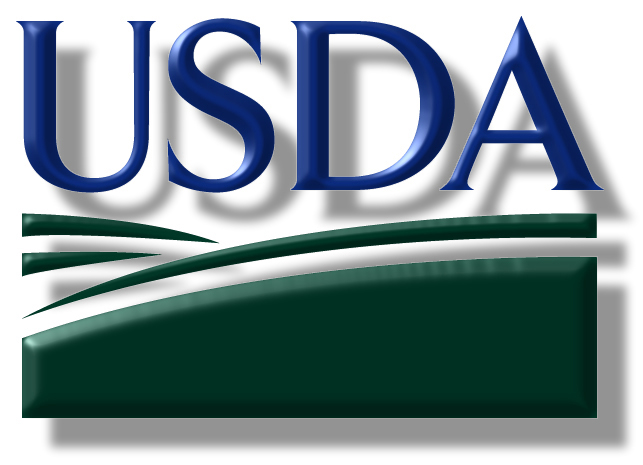 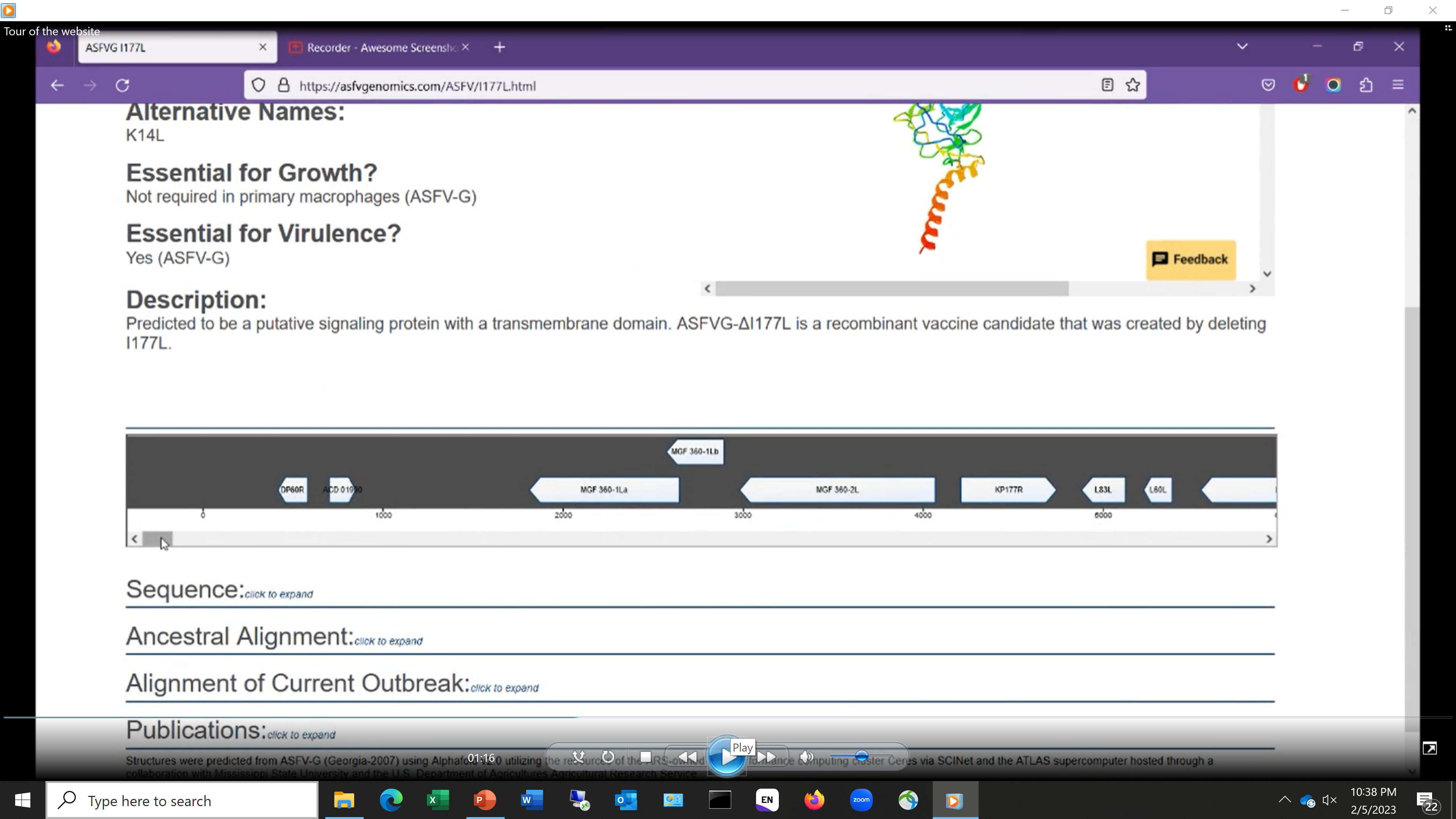 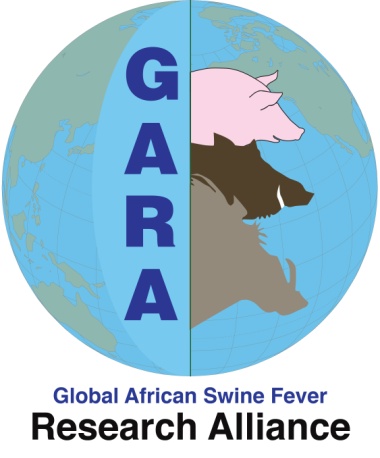 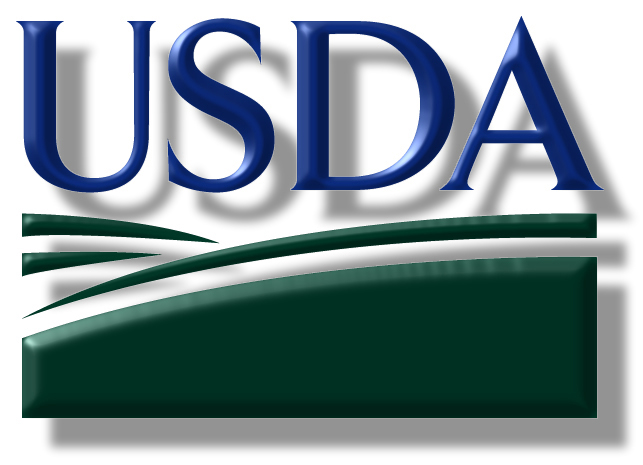 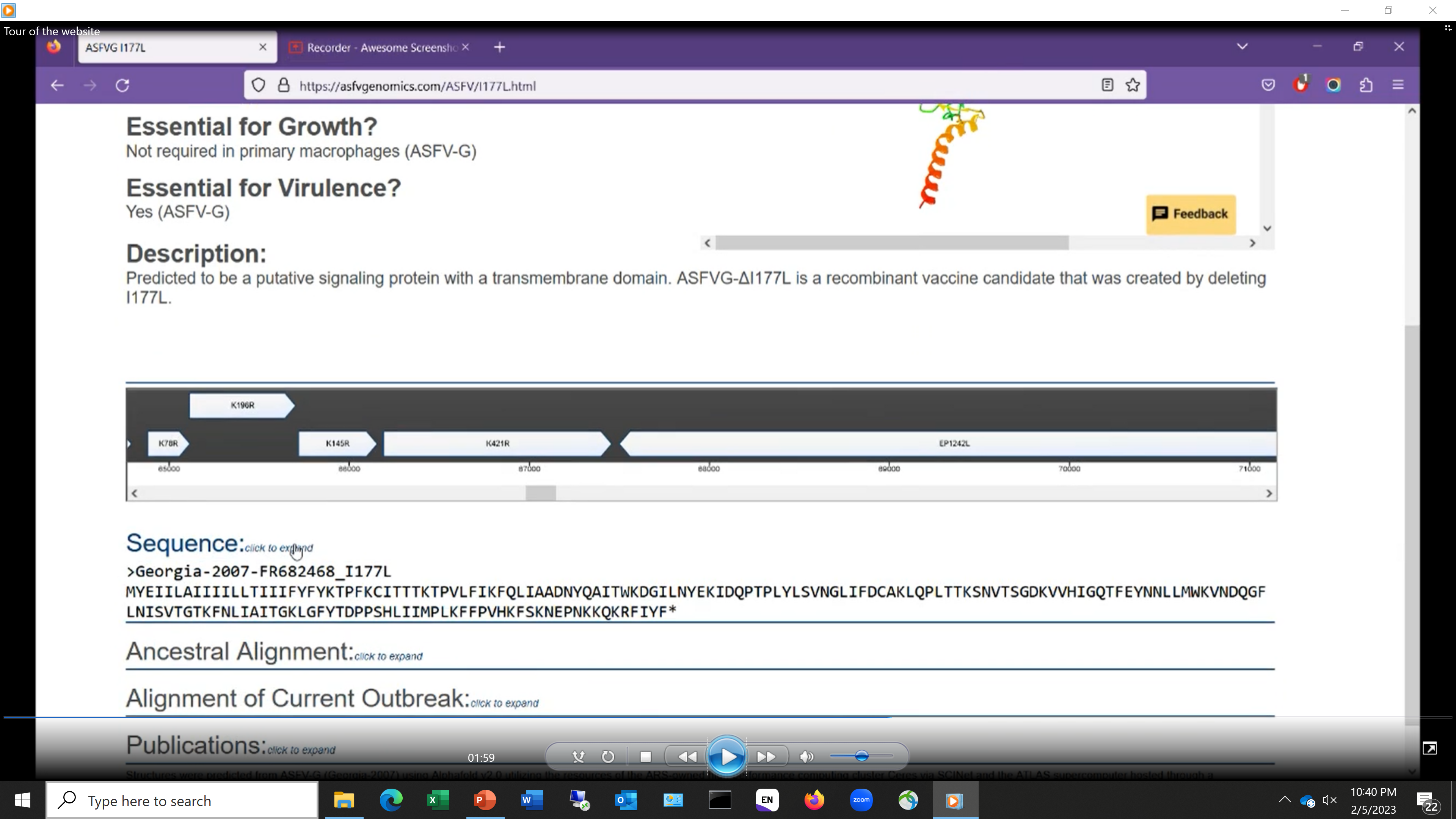 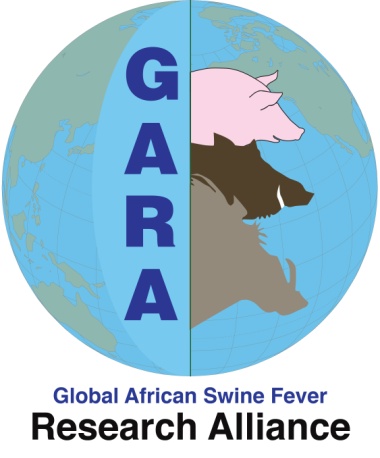 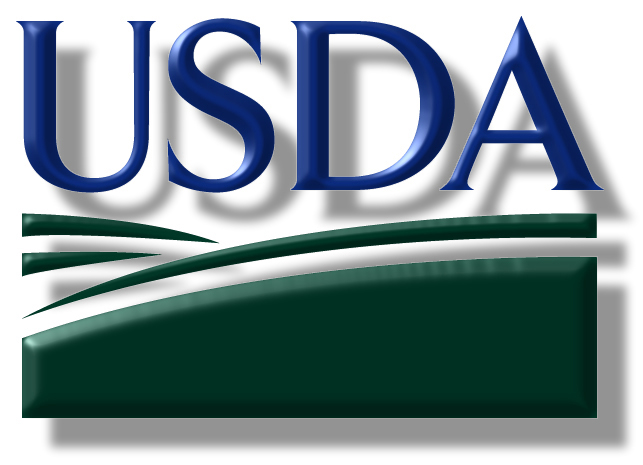 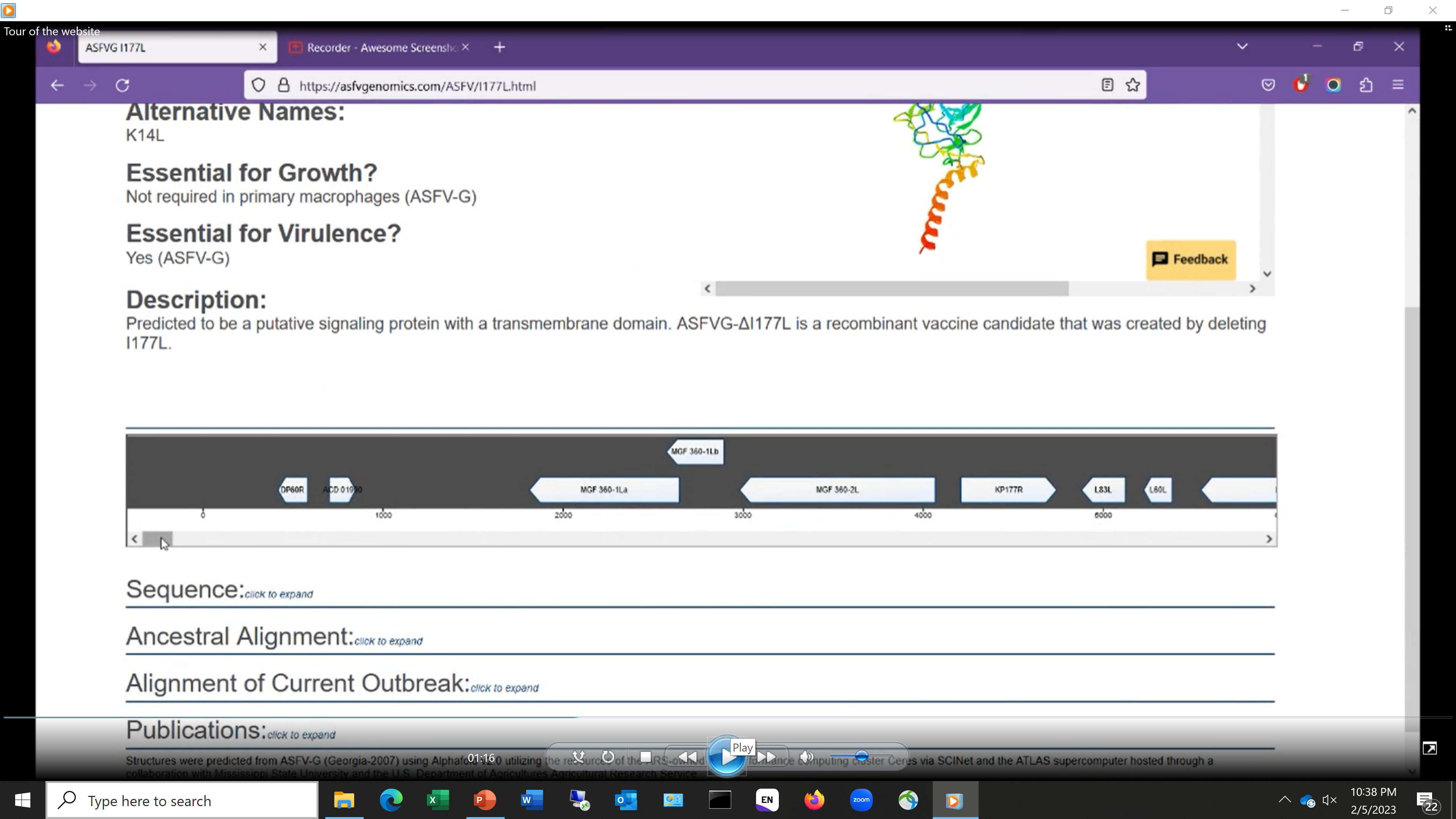 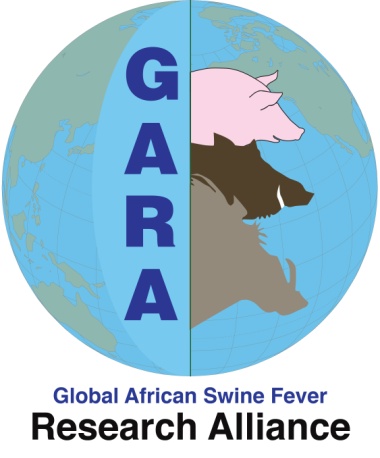 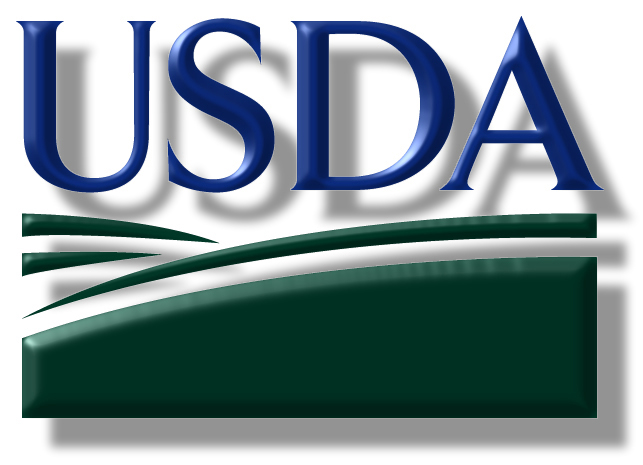 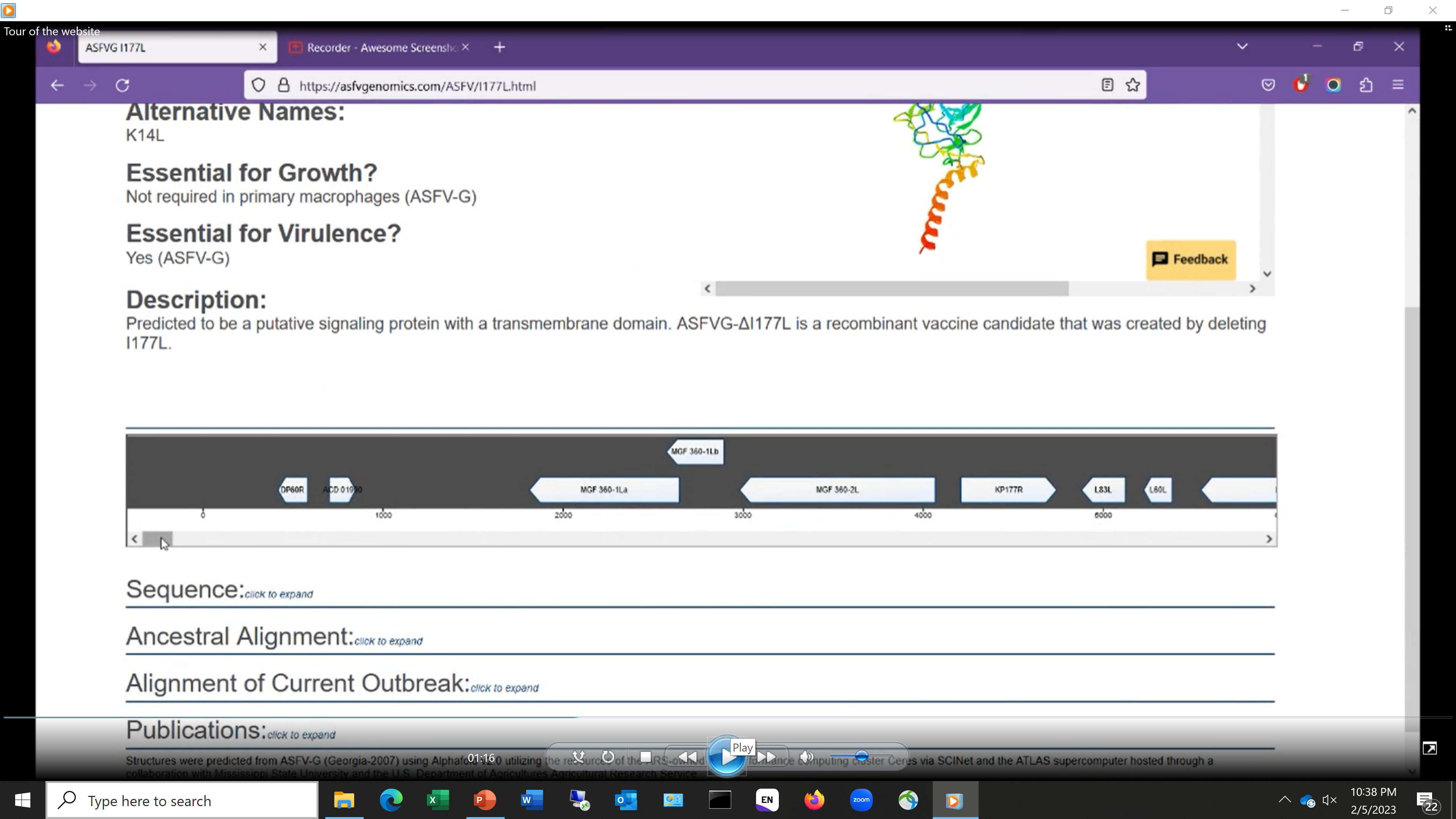 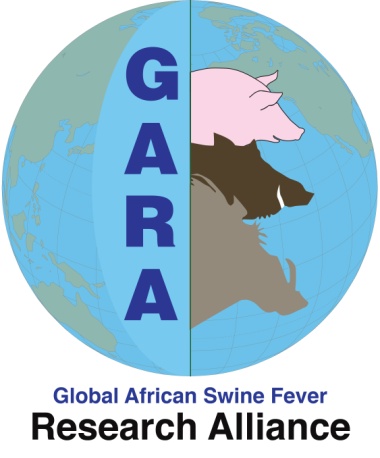 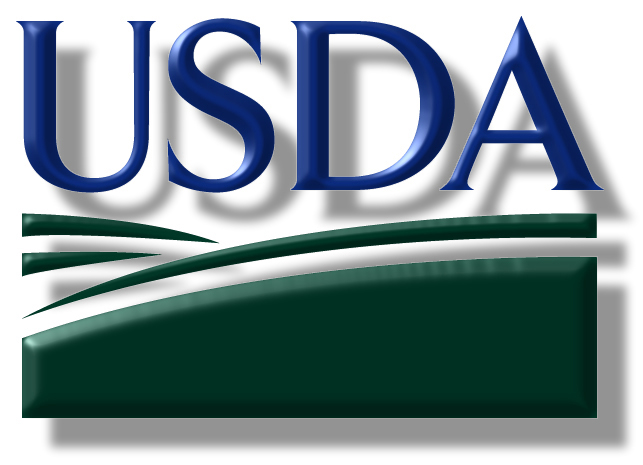 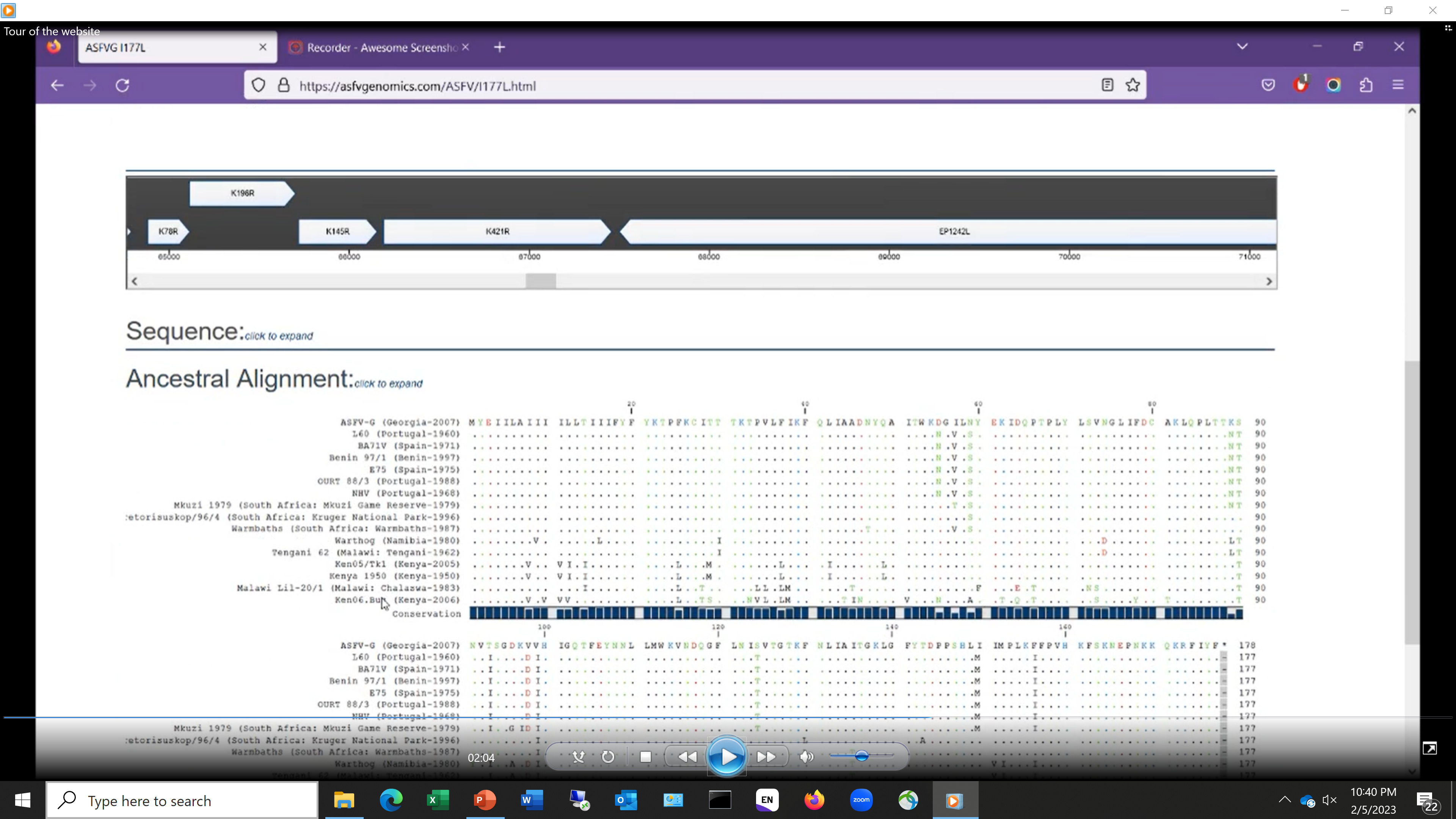 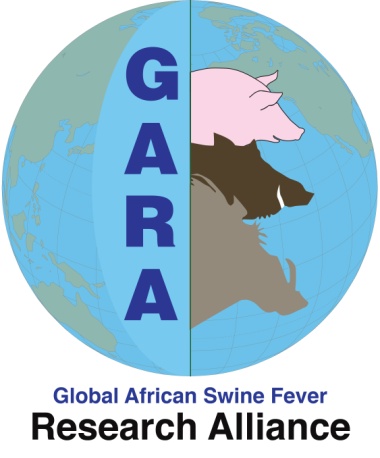 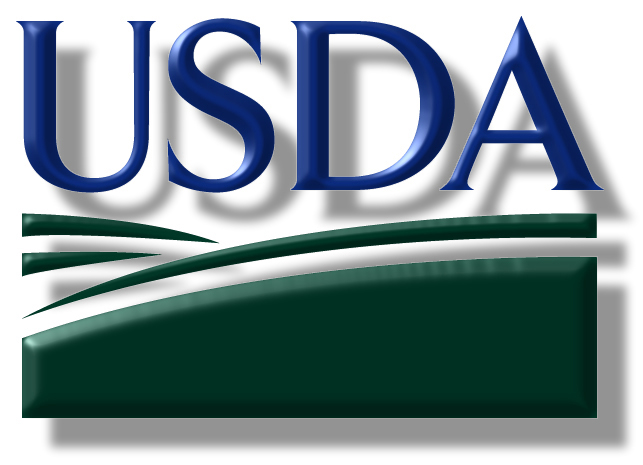 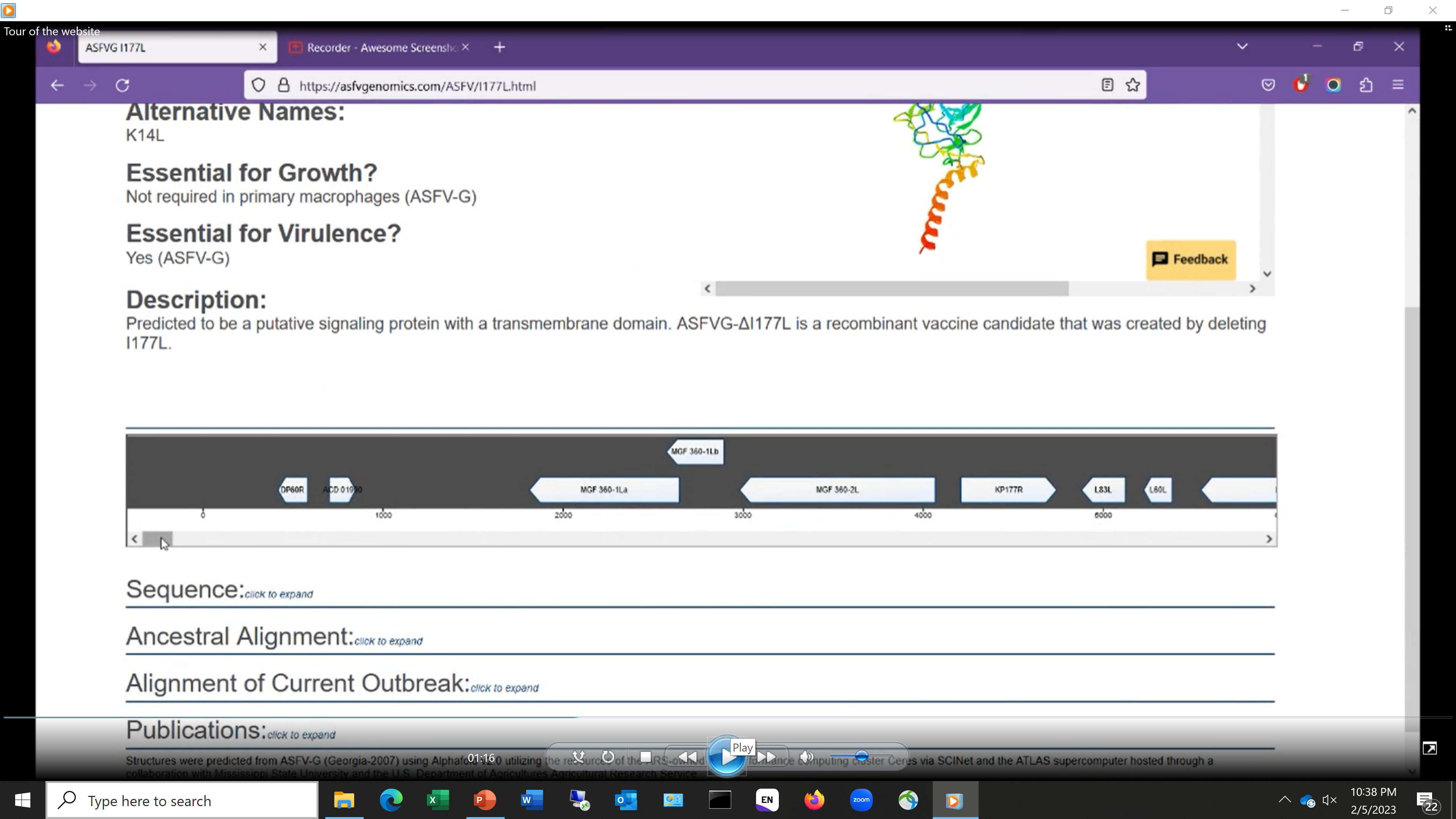 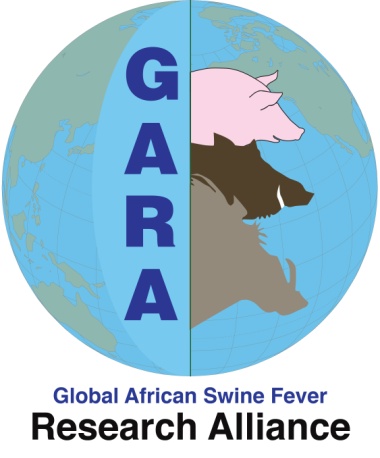 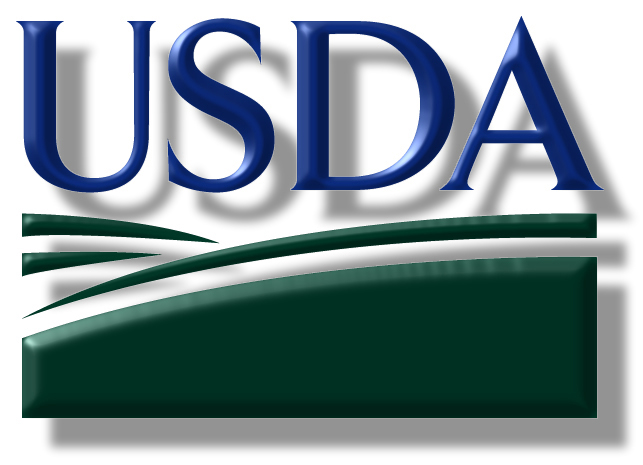 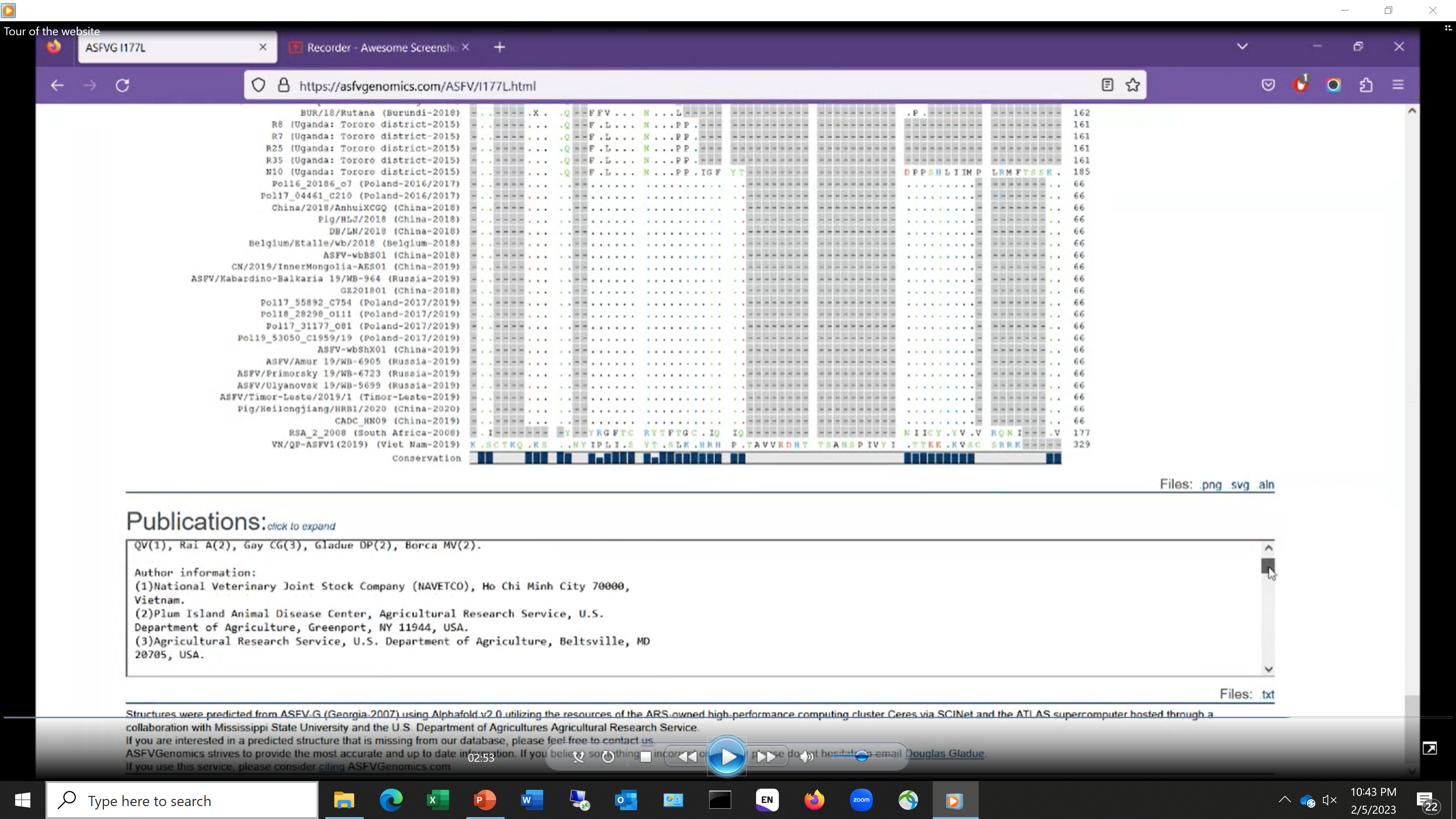 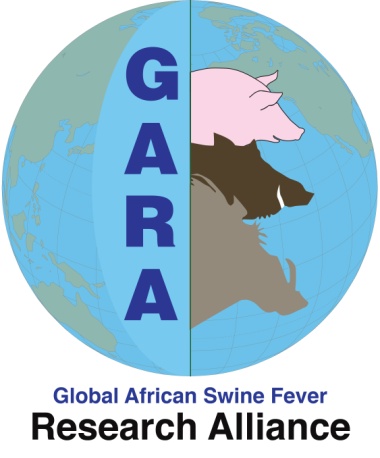 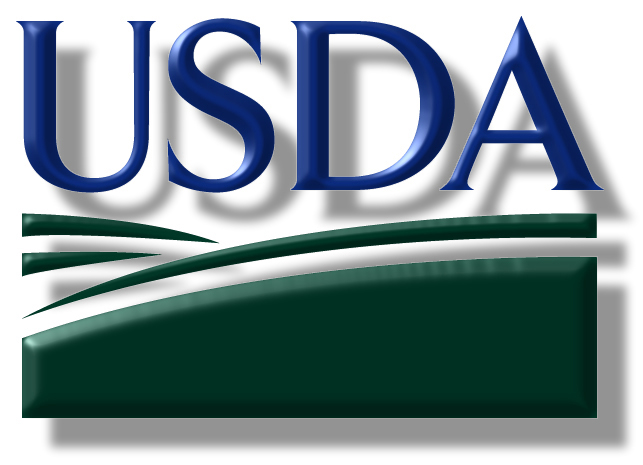 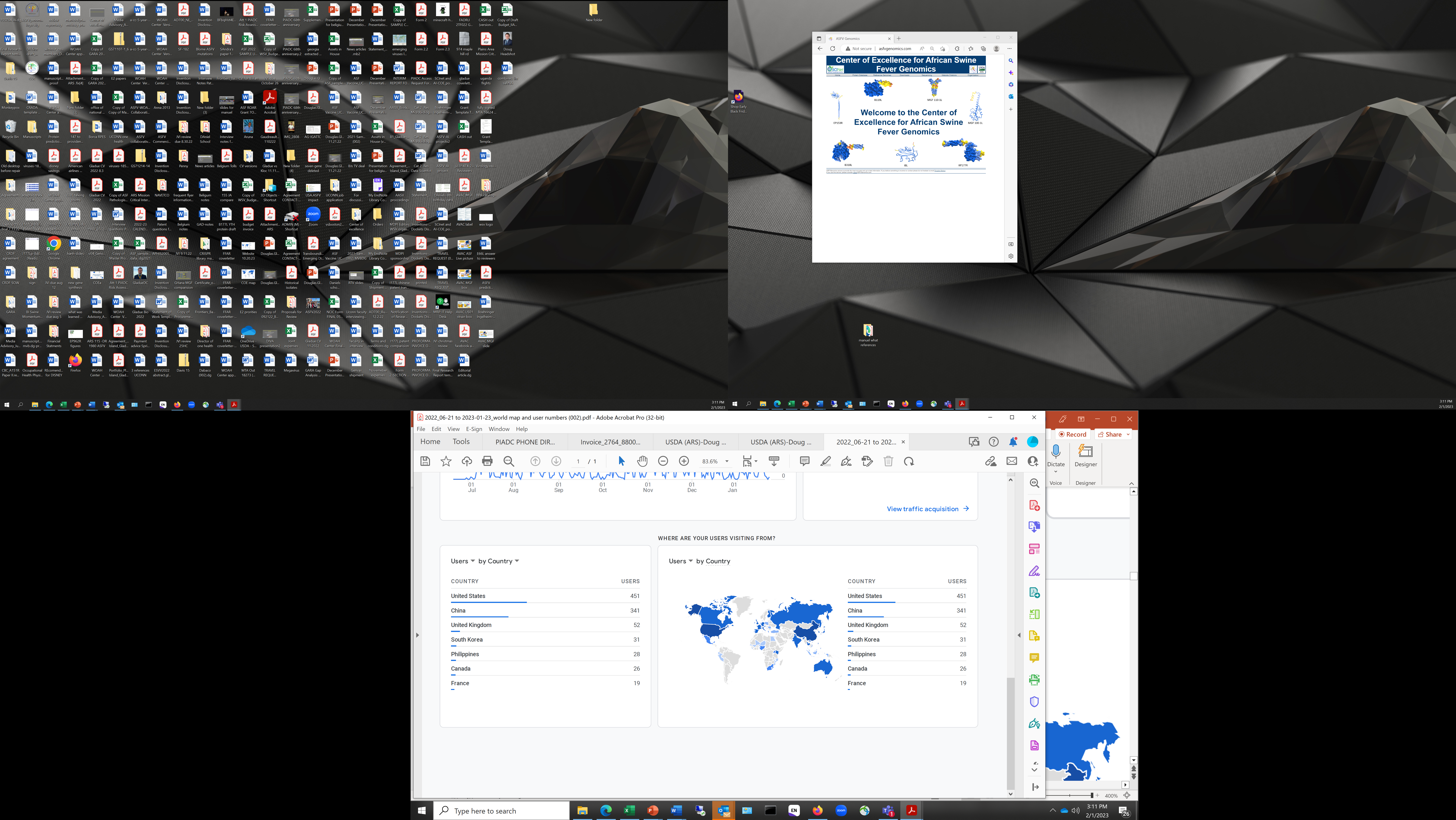 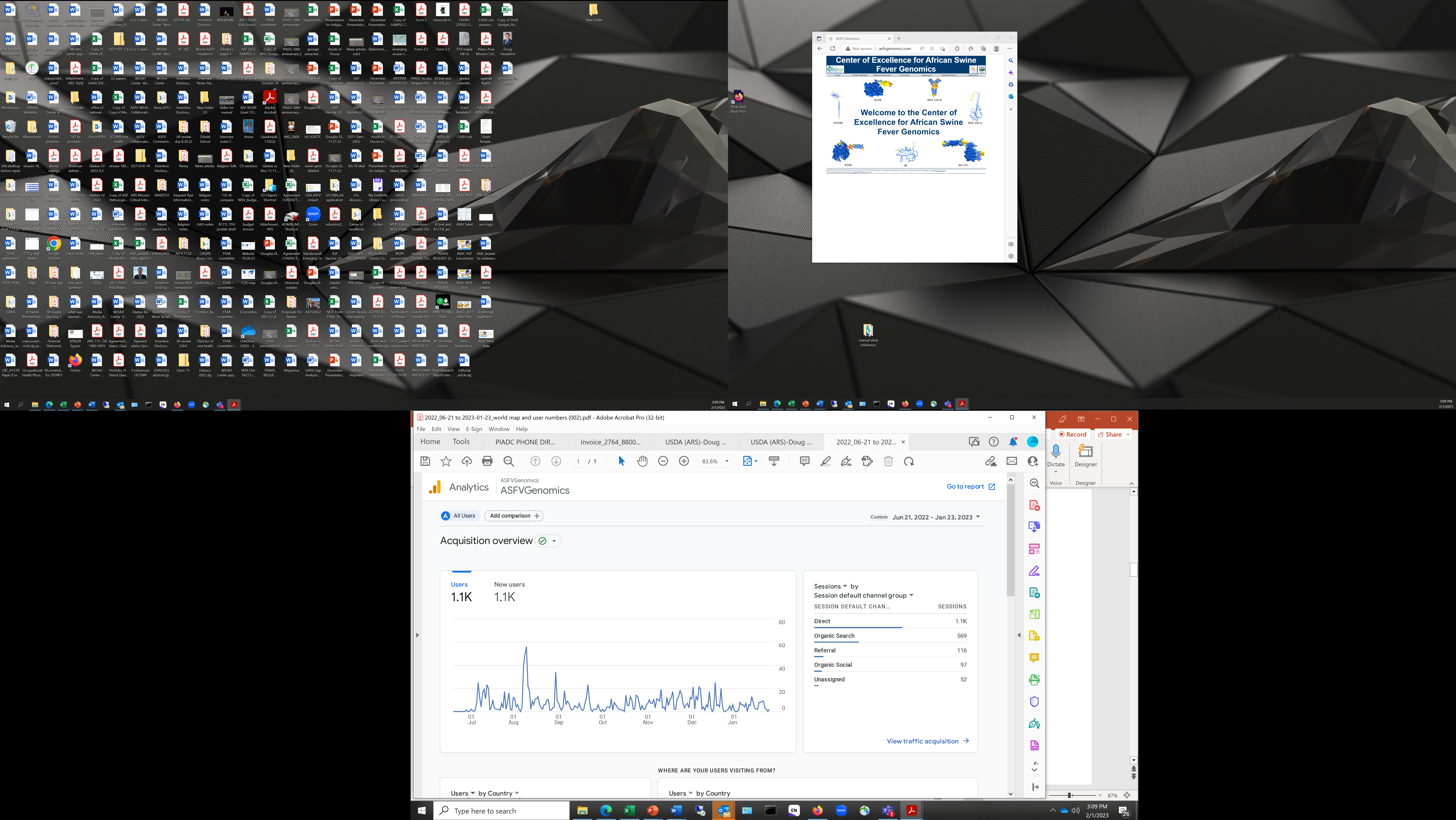 Launched GARA in DR 
Initial 6 months
51 countries, 279 cities
9K page views by 1.2K unique users
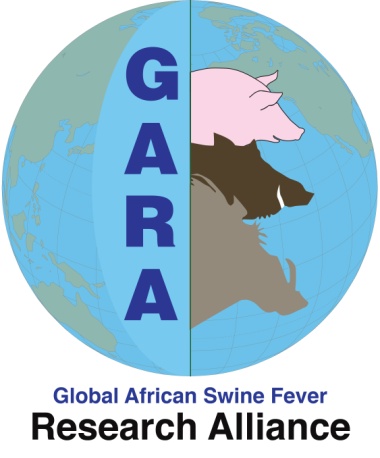 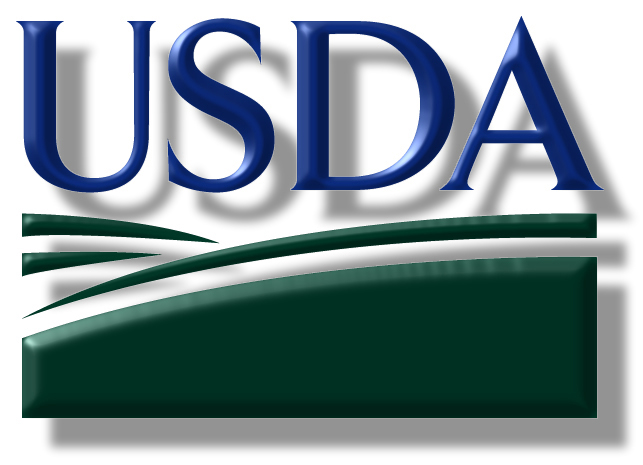 Repository ASFV isolates for distribution
Project designed between Plum Island and Pirbright 
Only Virulent Strains 
Only restriction is distribution of unmodified isolates
Traceability requirements for distributing ASFV 
Once modified the receiving lab has ownership
Free and Clear MTA for any derivative 
Nagoya exemptions for included strains
Help from Partners in Africa
LIRI has agreed to collaborate to contribute Kenya Isolates
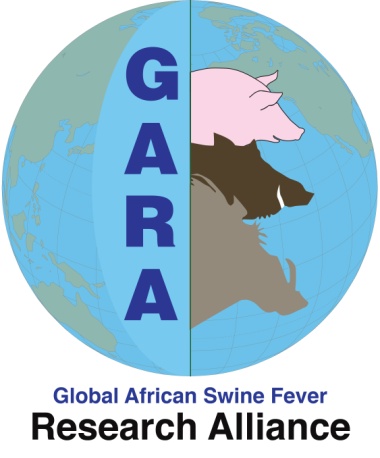 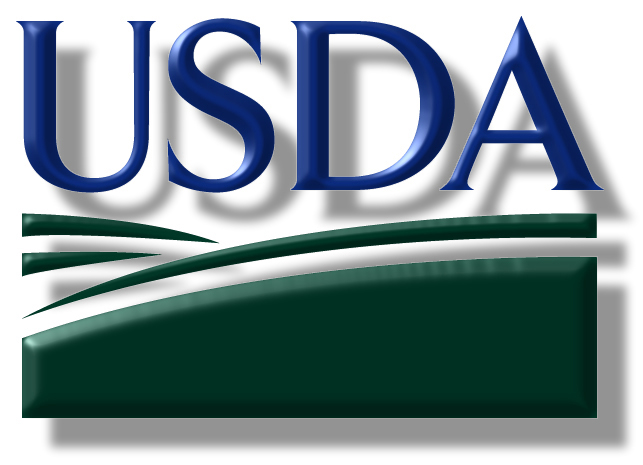 Proposed Strains Included
Isolate				     Genotype 
E75 					I 
Ba71 				             I  
Georgia (2010) 		             II
Bot/1/99 			            III
Tengani 			            V
SUM14/11 or Malawi 		          VIII
Ken06				           IX
Uganda 1965 			            X 
KAB 6/2 			           XI
NYA ½ 				          XIV
Pr 96/4 			          XX

Covers :Genotypes I , II, III, V,VIII,IX,X,XI, XIII, XIV, XX
Strains from Plum Island and Pirbright Historical collections

Collection intended to evolve or expand for Relevant circulating strains
  
Possibility for an  Expanded collection if there is a need.  

ASFV Community Input?
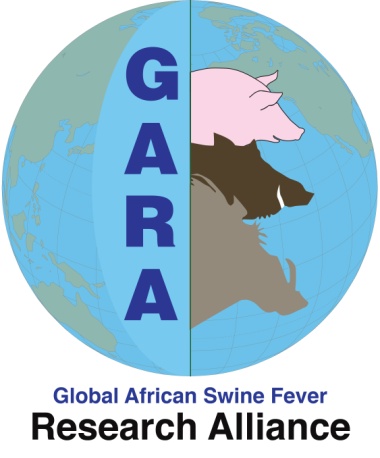 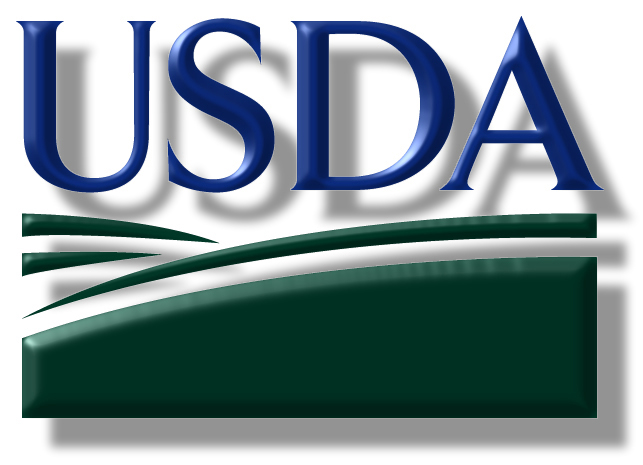 Solving ASFV Community Problems: ASFV sequencing
Collaboration with Paolo Ribeca 
Leveraging Scinet (ARS bioinformatics computer core) 
Centralized Banking and long-term storage of raw data and sequences
Automatic backups to remote locations 
Ensures long term survival with minimal costs 
Private dashboard for Researchers to use tools on there raw sequencing data
	(pre-publication) 
Raw data analyzed using same pipeline automatically with little to no input required 
Ability to re-analyze in the future for published genomes should a mistake be commonly made ( i.e. missing 2kb) 
Ability for  any ASFV lab can submit raw data
Automatic annotation/ denovo assembly 
Quality scores for each nucleotide calculated to allow for viewing and export
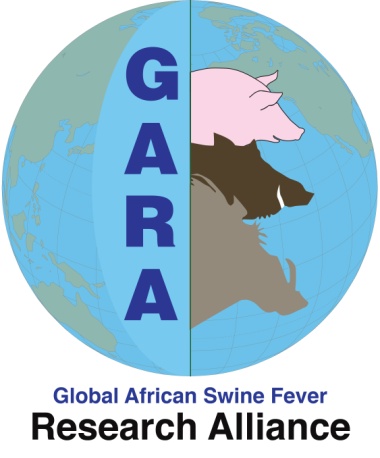 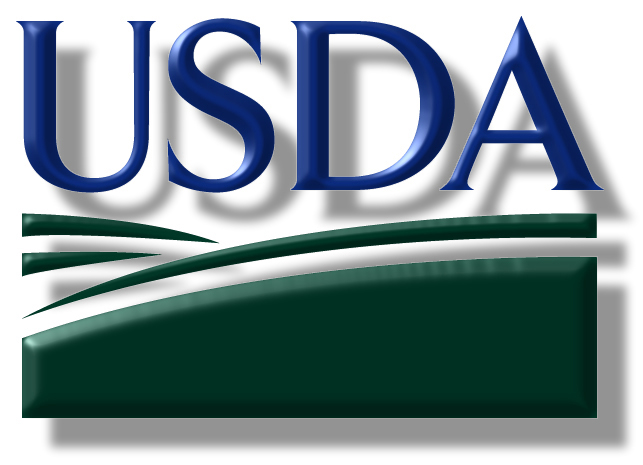 Solving ASFV Community Problems: ASFV sequencing
Input raw data directly from Sequencer or uploaded 
Illumina (via basespace transfer or direct upload) 
Oxford Nanopore  
PacBio?
Thermofisher Ion? 
Output annotation files required for  NCBI submission 
Standardizes ASFV genome sequence quality
Having access to a NGS Sequencer, still requires a bioinformatic pipeline
Many labs have access to a sequencer or sequencing core facility, but lack bioinformatic capability
Could allow developing countries with ASFV outbreaks the ability to sequence rapidly outbreak strains
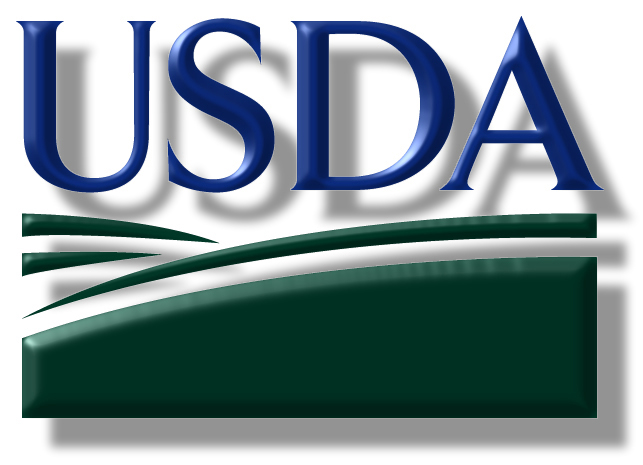 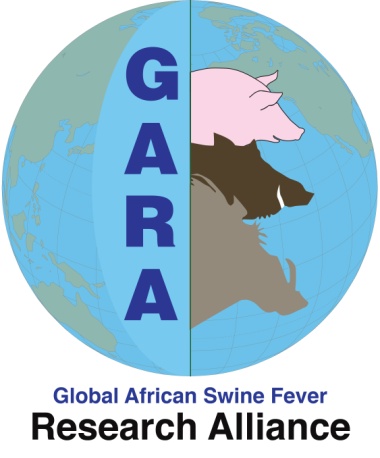 Solving ASFV Community Problems: ASFV sequencing
Registration and signing of MOU Free to use Bioinformatics platform
Link and track different ASFV variants to WOAH WAHIS outbreak maps
As close to real-time ASFV variant tracking as possible
Initial Goal is 3 months from outbreak to Sequence for 2023
Shipments sent to PIADC 
Local sequencing of outbreaks, goal is to have output file within 1-2 days
Hi Quality denovo sequencing requires both long and short reads 
Variants aligning to a reference one sequencing platform
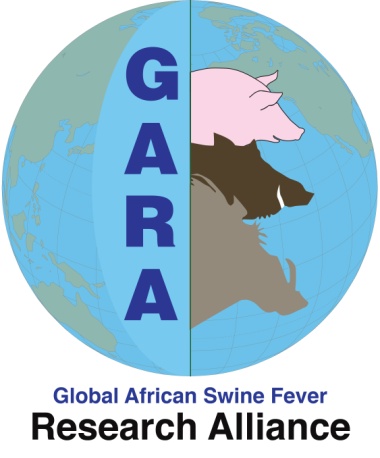 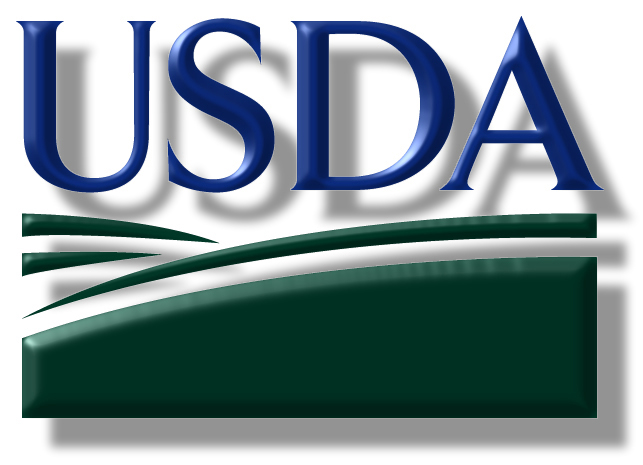 Partnerships to Expand Sequencing of African IsolatesFunded from USDA-ARS NBAF partnership funding
Ghana :Dr. Theophillus Odoom ; Dr. Jehadi Osei-Bonsu ; Dr. Fenteng Danso
Veterinary Services Directorate (VSD) Research Farms and Accra Veterinary Laboratory
	Dr. Aruna Ambagala: Canadian Food Inspection Agency (CFIA) 
Nigeria : Dr. Pam Luka: National Veterinary Research Institute (Biotechnology Centre)
Mozambique: Dr. Carlos Quembo:Agricultural Research Institute of Mozambique Central Region Centre (IIAM-CZC)
Benin: Dr. Okri Fréjus Hans OHOUKO; Dr. Victorien Dougnon
Research Unit in Applied Microbiology and Pharmacology of Natural Substances (U.R.M.A.Pha.)
University of Abomey-Calavi
Togo: Dr. Damitoti YEMPABOU : Institut Togolais de Recherche Agronomique (ITRA)
Uganda: Dr. Deo Ndumu: Ministry of Agriculture, Animal Industry, and Fisheries
              Dr. Eddie Wampande:College of Veterinary Medicine, Animal Resource, & Biosecurity, Makerere University
Sierra Leone: Dr. Sahr Raymond Gborie: Livestock & Veterinary Services Division, Ministry of Agriculture &Forestry
Burkina Faso: Dr. Zerbo Habibata: Direction Générale des Services Vétérinaires (DGSV)
	          Dr. Michael Dione : International Livestock Research Institute (ILRI)
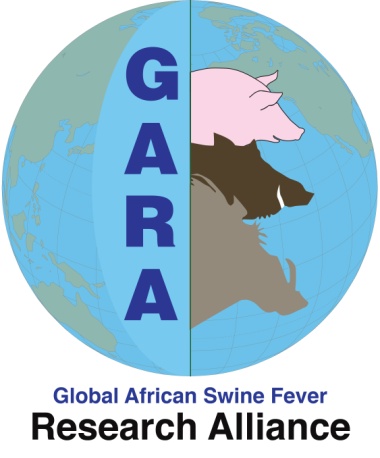 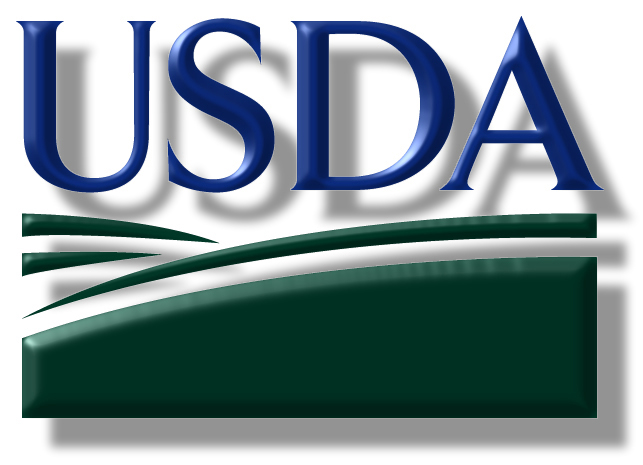 Other Community Problems? 
Standardizing ASFV annotation ( similar to poxvirus )?
Expansion into Other Diseases: Lumpy Skin Disease Virus
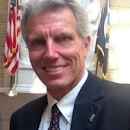 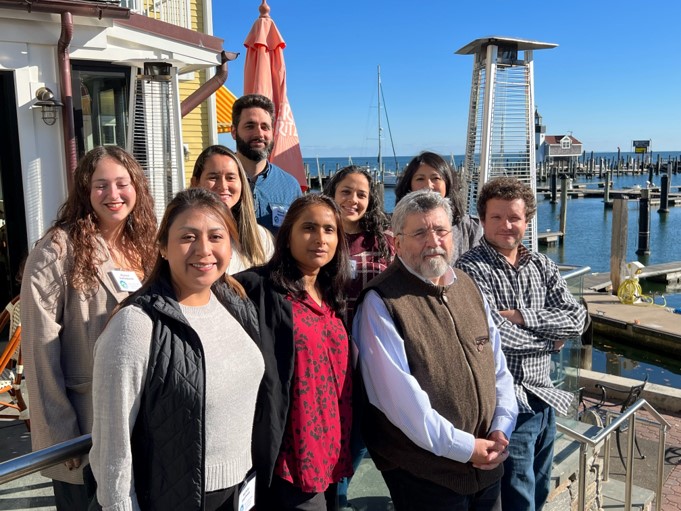 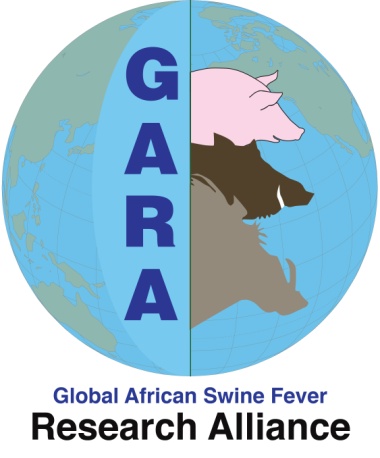 Cyril Gay
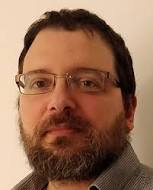 Paolo Ribeca
Mark Dinhobl – Data Scientist/Computer Programmer
Nicholas Tessler – Website Design